Jméno autora: Mgr. Ladislav KažimírDatum vytvoření: 04.06.2013
Číslo DUMu: VY_32_INOVACE_16_Ch_OCH
Ročník: II.
Vzdělávací oblast: Přírodovědné vzdělávání
Vzdělávací obor: Chemie
Tematický okruh: Organická chemie
Téma: Soli karboxylových kyselin
Metodický list/anotace:
Prezentace je určena pro téma Soli karboxylových kyselin v rozsahu SŠ.Zopakování základních fyzikálních a chemických vlastností, reakcí a výskytu. Seznámení studentů se systematickým názvoslovím  i triviálním, lze doplnit o další příklady . Typičtí zástupci, jejich vlastnosti, průmyslová výroba a využití.
funkční deriváty karboxylových kyselin
SOLI KARBOXYLOVÝCH KYSELIN
Obr.1
FUNKČNÍ DERIVÁTY KARBOXYLOVÝCH KYSELIN
SUSTITUČNÍ DERIVÁTY KARBOXYLOVÝCH KYSELIN
SOLI KARBOXYLOVÝCH KYSELIN
NÁZVOSLOVÍ SOLÍ KARBOXYLOVÝCH KYSELIN
REAKCE SOLÍ KARBOXYLOVÝCH KYSELIN
OCTAN HLINITÝ, ŽELEZITÝ, CHROMITÝ, VÁPENATÝ
OCTAN SODNÝ, DRASELNÝ; BENZOAN SODNÝ
[Speaker Notes: Poklepem na příslušnou položku přejde prezentace na příslušnou stránku. Poklepem na šipku, vpravo nahoře, se vrací na str. – přehled]
Deriváty karboxylových kyselin
funkční deriváty vznikají náhradou karboxylové skupiny
substituční deriváty vznikají adicí další charakteristické skupiny na uhlovodíkový skelet, karboxyl je zachován
funkční deriváty
Soli karboxylových kyselin (R-COOMe [Me - kov])
Estery (R-COOR)
Amidy (R-CONH2)
Halogenidy karboxylových kyselin, acylhalogenidy (R -COX)
Nitrily (R-CN)
Anhydridy (R-CO-O-CO-R')
Imidy (R-CO-NH-CO-R')
Deriváty karboxylových kyselin
funkční deriváty vznikají náhradou karboxylové skupiny
substituční deriváty vznikají adicí další charakteristické skupiny na uhlovodíkový skelet, karboxyl je zachován
substituční deriváty
Hydroxykyseliny - řetězec obsahuje hydroxylovou skupinu -OH
Aminokyseliny – řetězec obsahuje aminoskupinu -NH2
Oxokyseliny - řetězec obsahuje karbonylovou skupinu:  aldehydovou -CHO nebo ketoskupinu -CO-
Halogenkarboxylové kyseliny - atom vodíku v řetězci je nahrazen halogenem
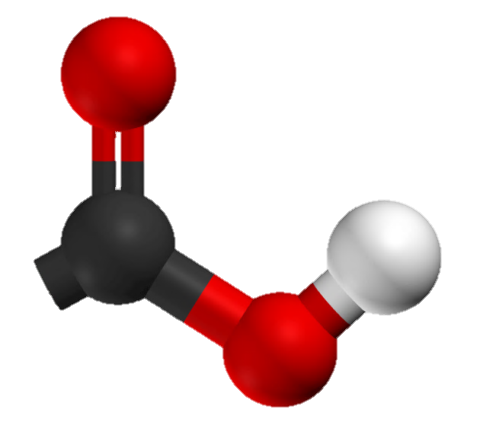 Soli karboxylových kyselin
vznikají náhradou atomu H v karboxylu atomem kovu (amonným kationtem)
R – COOH + MOH → H2O + R – COOM
sůl
hydroxyd
kyselina
voda
neutralizace -  reakce karboxylových kyselin s hydroxidem (popř. uhličitanem příslušného kovu)
CH3COOH + NaOH → CH3COONa + H2O
HCOOH + K2CO3 → HCOOK + H2O + CO2
neutralizace probíhá mnohem rychleji než esterifikace
Názvosloví solí karboxylových kyselin
systematický název
latinský název kovu + (di, tri, …) + základ systematického názvu kyseliny + "-oát"
HCOONa   natrium-methanoát
latinský název
latinský název kovu + základ latinského názvu kyseliny + "-át"
HCOONa   natrium-formiát
běžná sůl
základ triviálního/systematického názvu kyseliny + "-an" + název kationtu kovu
HCOONa   mravenčan/methanan sodný
HCOONa   sodná sůl kyseliny mravenčí
opisný název
Názvosloví solí karboxylových kyselin
HCOONa
CH3COOK
(CH3CH2COO)2Pb
Reakce solí karboxylových kyselin
Dekarboxylace v silně zásaditém prostředí
R – COONa + NaOH → R – H + Na2CO3
Vytěsnění silnější kyselinou
R – COOK + HNO3 → R – COOH + KNO3
Hydrolýza solí
R – COOLi + H2O ↔ R – COOH + Li+ + OH-
(CH3COO)3Al
Octan hlinitý
Použití
v lékařství na otoky
Burowův roztok -  adstrigenční (místně zužuje cévy a snižující vyměšování - sekreci) a antibakteriální účinky
(CH3COO)3Fe
Octan železitý
(CH3COO)3Cr
Octan chromitý
barvení tkanin
Použití
(CH3COO)2Ca
Octan vápenatý
tepelným rozkladem vzniká aceton
(CH3COO)2Ca → CH3 – CO – CH3  + CaCO3
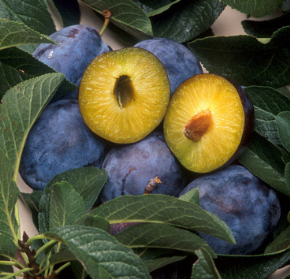 CH3COONa
Octan sodný
Obr.5
CH3COOK
Octan draselný
Použití
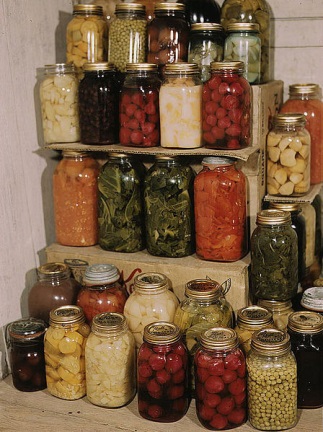 katalyzátor při syntéze organických kyselin z aromatických aldehydů
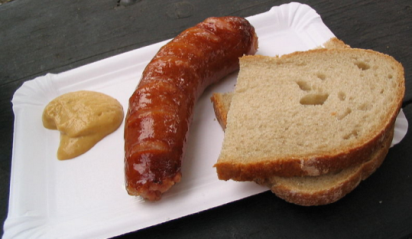 Obr.4
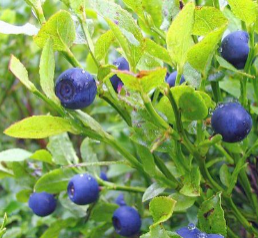 C6H5COONa
Benzoan sodný
Obr.9
Obr.10
ve většině ovoce, především v bobulovitých plodech
Obr.2
Obr.3
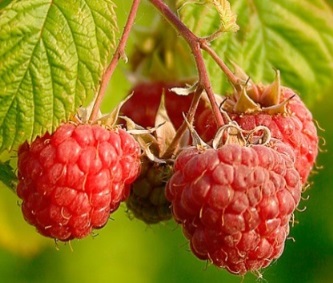 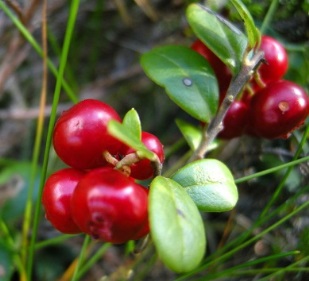 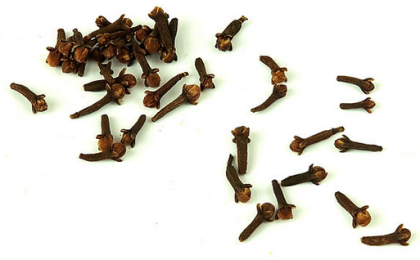 brusinky, houby, skořice, hřebíček
Obr.7
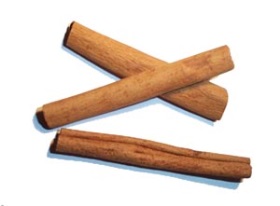 Obr.6
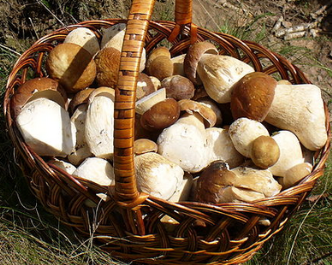 Obr.8
Použití
konzervační prostředek E211
Citace
Obr.1   WRIGHT, Joseph. Soubor: JosephWright-Alchemist.jpg - Wikimedia Commons [online]. [cit. 20.2.2013]. Dostupný na WWW: http://commons.wikimedia.org/wiki/File:JosephWright-Alchemist.jpg
Obr.2  RØNNING, Arnstein. Soubor: Tyting.jpg - Wikimedia Commons [online]. [cit. 8.5.2013]. Dostupný na WWW: http://commons.wikimedia.org/wiki/File:Tyting.jpg
Obr.3  JUHANSON. Soubor: Maliny (Rubus idaeus) jpg. - Wikimedia Commons [online]. [cit. 8.5.2013]. Dostupný na WWW: http://commons.wikimedia.org/wiki/File:Raspberries_(Rubus_Idaeus).jpg
Obr.4 SILARSKI, Marek. Soubor: Bieszczady Flora.jpg - Wikimedia Commons [online]. [cit. 22.5.2013]. Dostupný na WWW: http://commons.wikimedia.org/wiki/File:Bieszczady_Flora.jpg?uselang=cs
Obr.5 BAUER, Scott. Soubor: C5 plum pox resistant plum.jpg - Wikimedia Commons [online]. [cit. 22.5.2013]. Dostupný na WWW: http://commons.wikimedia.org/wiki/File:C5_plum_pox_resistant_plum.jpg?uselang=cs
Obr.6  CHERNILEVSKY, George. Soubor: Cep v košíku 2006 G01.jpg - Wikimedia Commons[online]. [cit. 20.5.2013]. Dostupný na WWW: http://commons.wikimedia.org/wiki/File:Cep_in_basket_2006_G01.jpg
Obr.7  NATARÁDŽA. Soubor: Cinnamomum verum.jpg - Wikimedia Commons [online]. [cit. 8.5.2013]. Dostupný na WWW: http://commons.wikimedia.org/wiki/File:Cinnamomum_verum.jpg
Obr.8  VIATOUR, Luc. Soubor: Clous de Girofle Luc Viatour.jpg - Wikimedia Commons [online]. [cit. 22.5.2013]. Dostupný na WWW: http://commons.wikimedia.org/wiki/File:Clous_de_Girofle_Luc_Viatour.jpg
Obr.9 STRACHOŇ(BAZI), Martin. Soubor: klobása s chlebem hořčicí.jpg - Wikimedia Commons [online]. [cit. 22.5.2013]. Dostupný na WWW: http://commons.wikimedia.org/wiki/File:Klob%C3%A1sa_s_chlebem_a_ho%C5%99%C4%8Dic%C3%AD.jpg
Obr.10 USA, KNIHOVNA KONGRESU. Soubor: PreservedFood1.jpg - Wikimedia Commons[online]. [cit. 22.5.2013]. Dostupný na WWW: http://commons.wikimedia.org/wiki/File:PreservedFood1.jpg
Literatura
Honza, J.; Mareček, A.     Chemie pro čtyřletá gymnázia (3.díl). Brno: DaTaPrint, 2000;ISBN 80-7182-057-1
Pacák, J.                             Chemie pro 2. ročník gymnázií. Praha: SPN, 1985
Kotlík B., Růžičková K.    Chemie I. v kostce pro střední školy, Fragment 2002, ISBN: 80-7200-337-2
Vacík J. a kolektiv              Přehled středoškolské chemie, SPN 1995, ISBN: 80-85937-08-5